Lake County Safety CouncilNutrition and Fitness
Calories In            Calories Out
Nancy V Rodway MD MPH
Chris Brill-Packard MA CHES
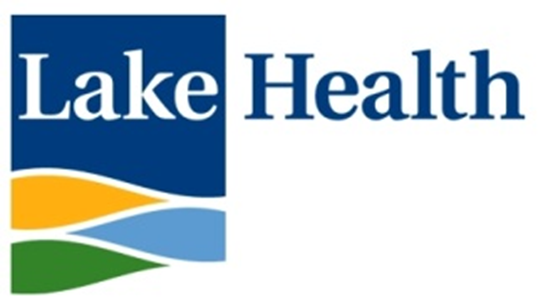 Objectives
Provide simple steps to improve metabolic fitness and physical fitness
Explain the history behind our current nutritional recommendations and the physiologic consequences
Summarize the current knowledge on nutrition and how it has impacted health and fitness and costs
Add a quickie on cholesterol
EAT ME!!
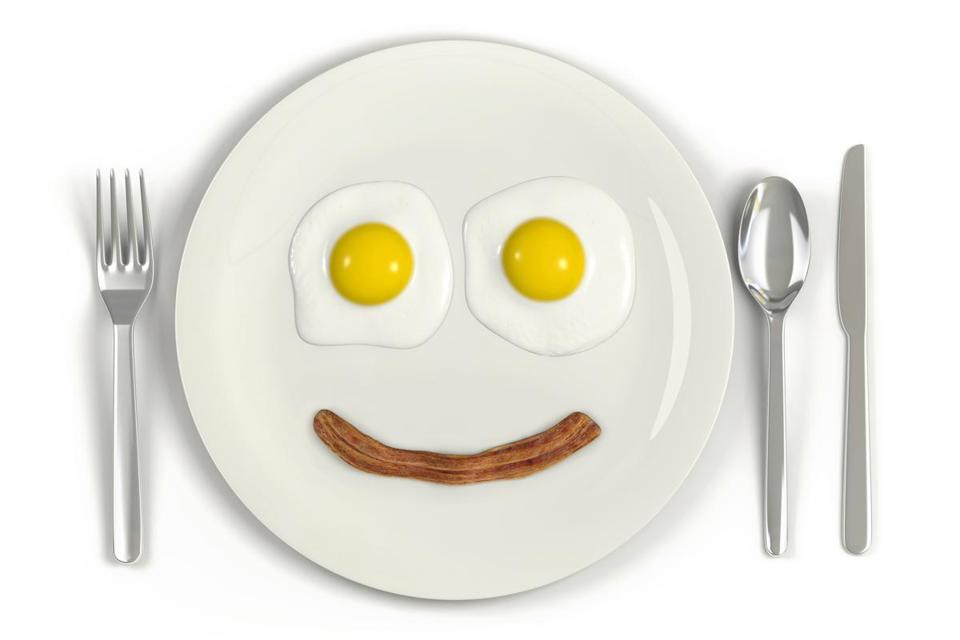 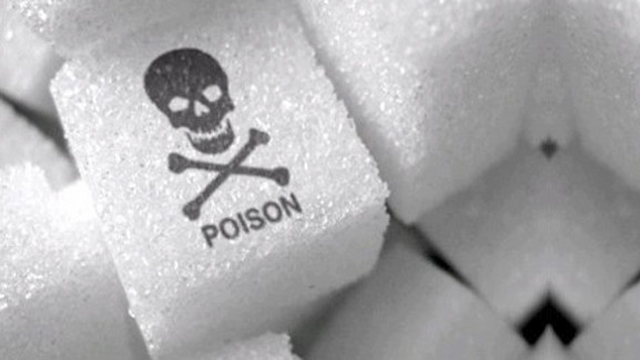 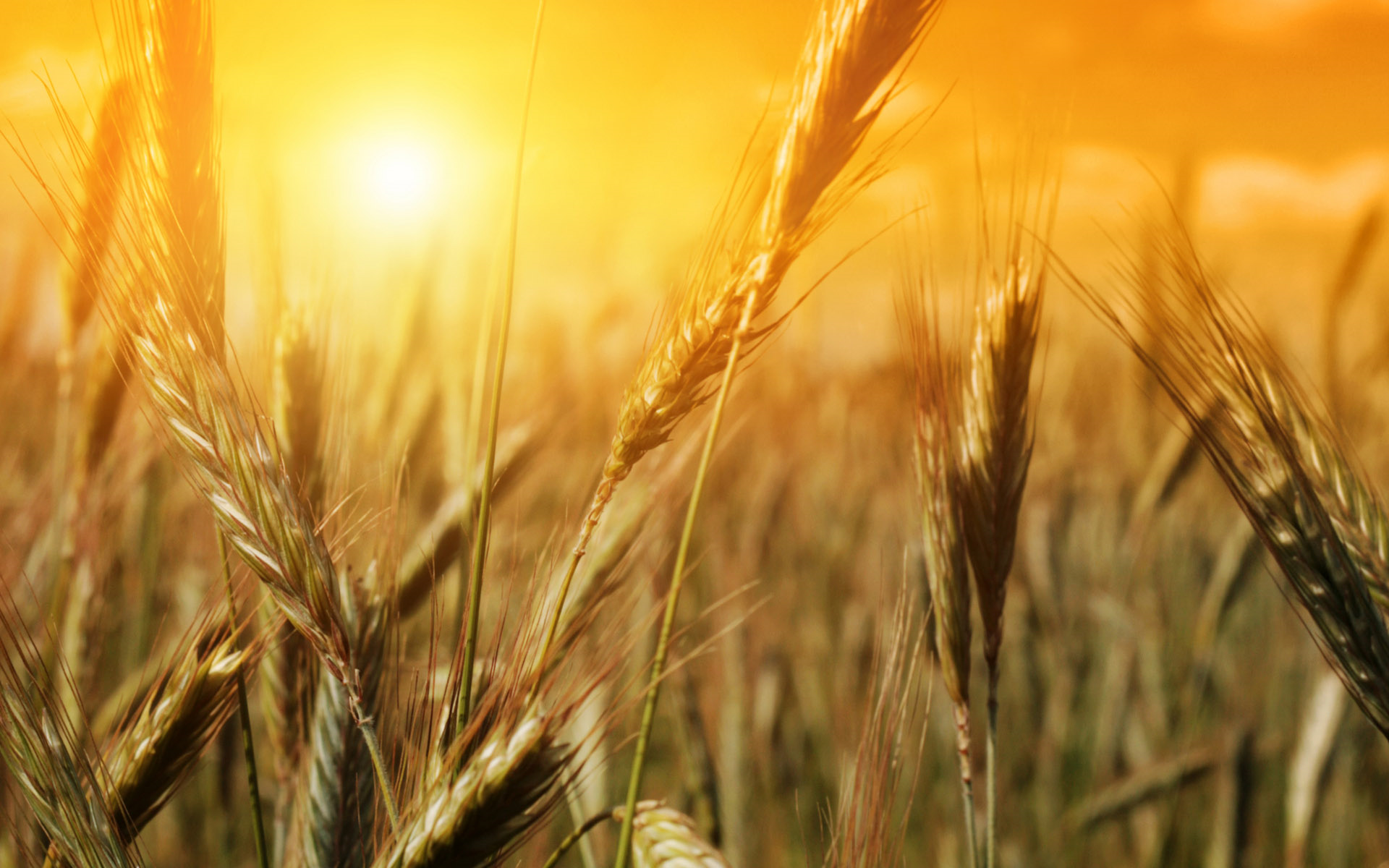 Wheat, especially whole wheat, is more damaging than you think
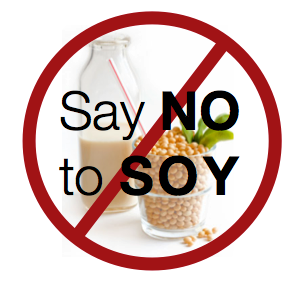 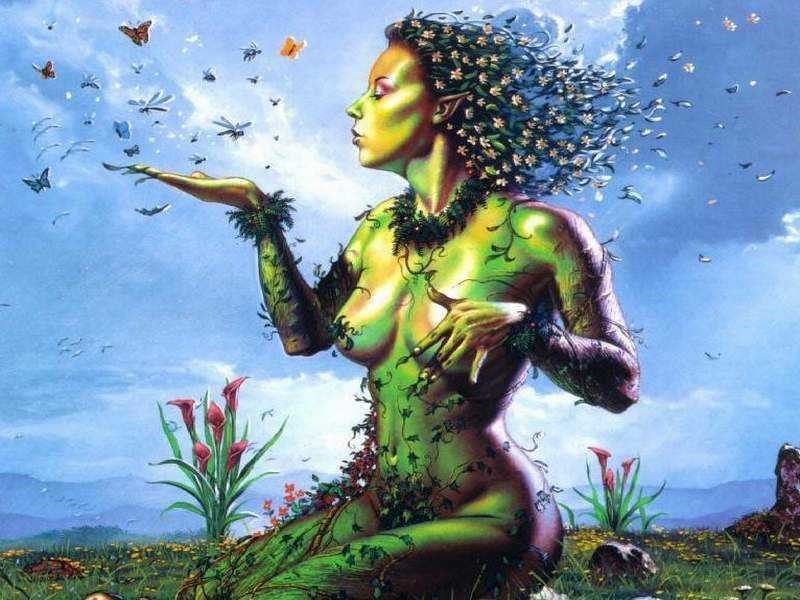 It’s not nice to fool mother nature!
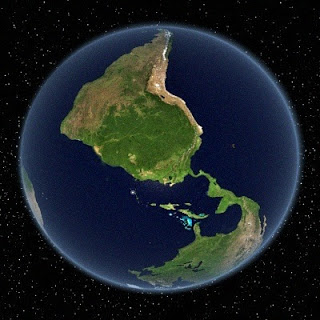 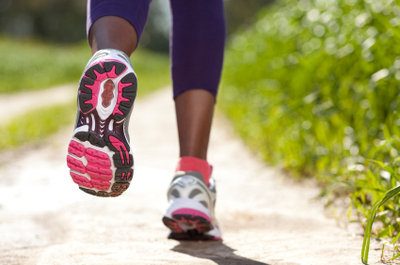 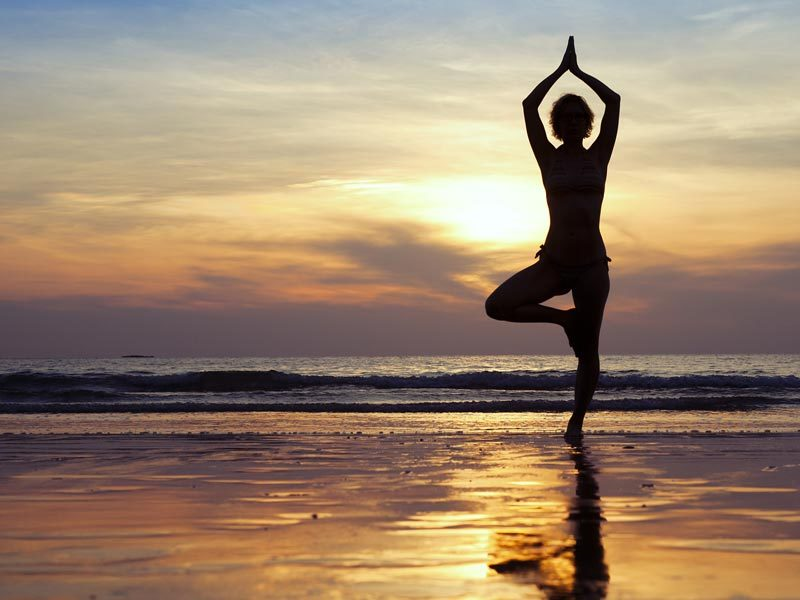 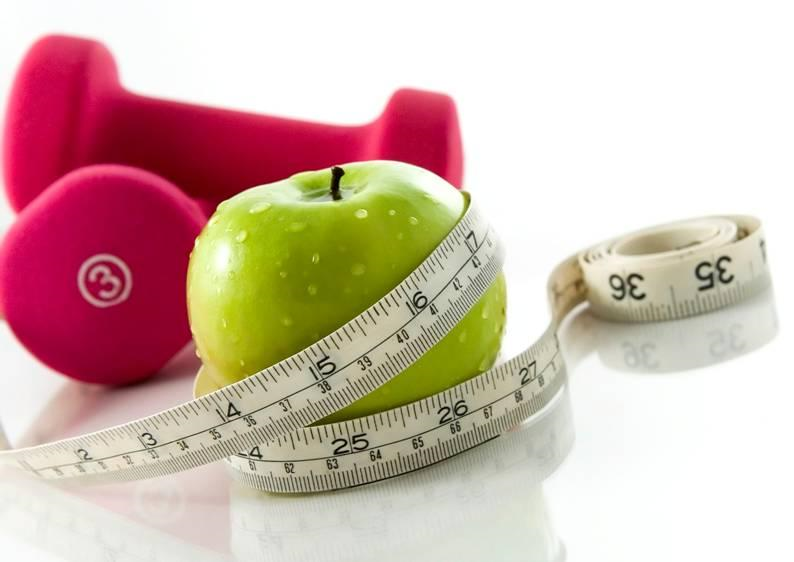 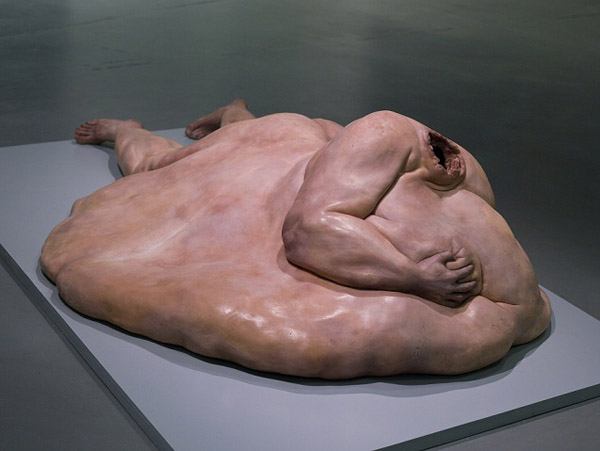 Fat doesn’t make you fat
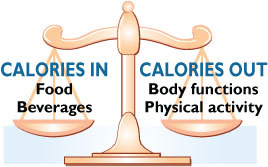 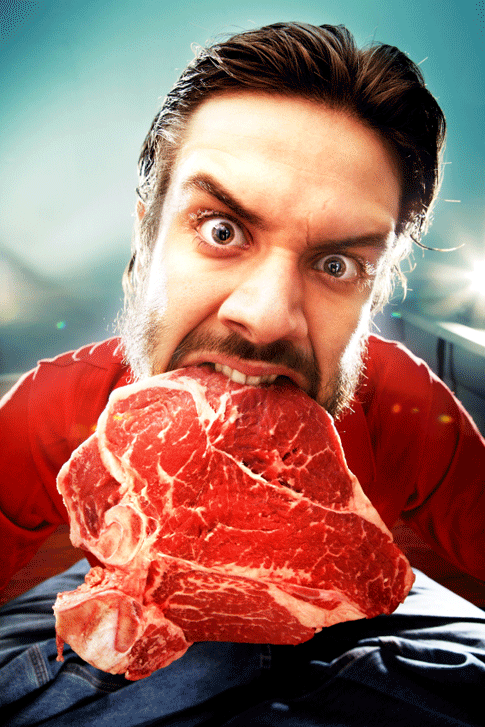 Eating red meat does not increase your risk of a heart attack
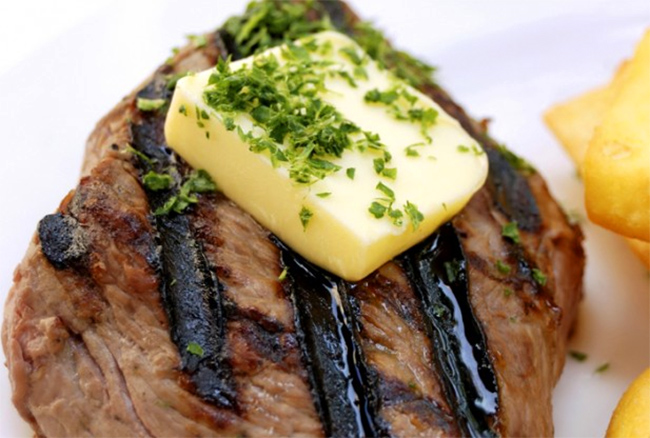 Saturated fat is good for you
Full fat dairy is healthy for diabetics
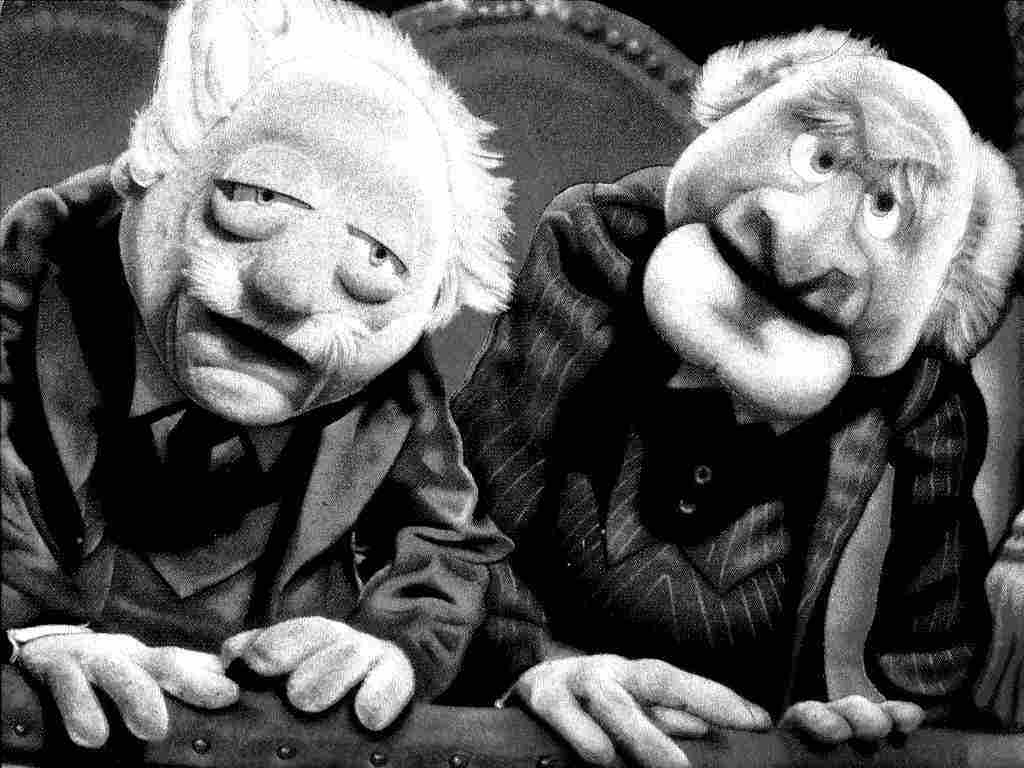 Having a high fat diet does not put you at risk of heart disease
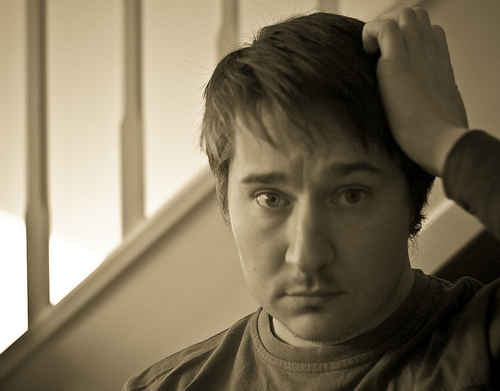 Having a high cholesterol does not put you at risk of heart disease
Carbohydrates cause heart attacks
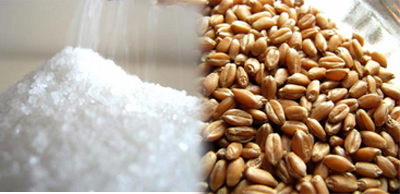 And other bad things . . .
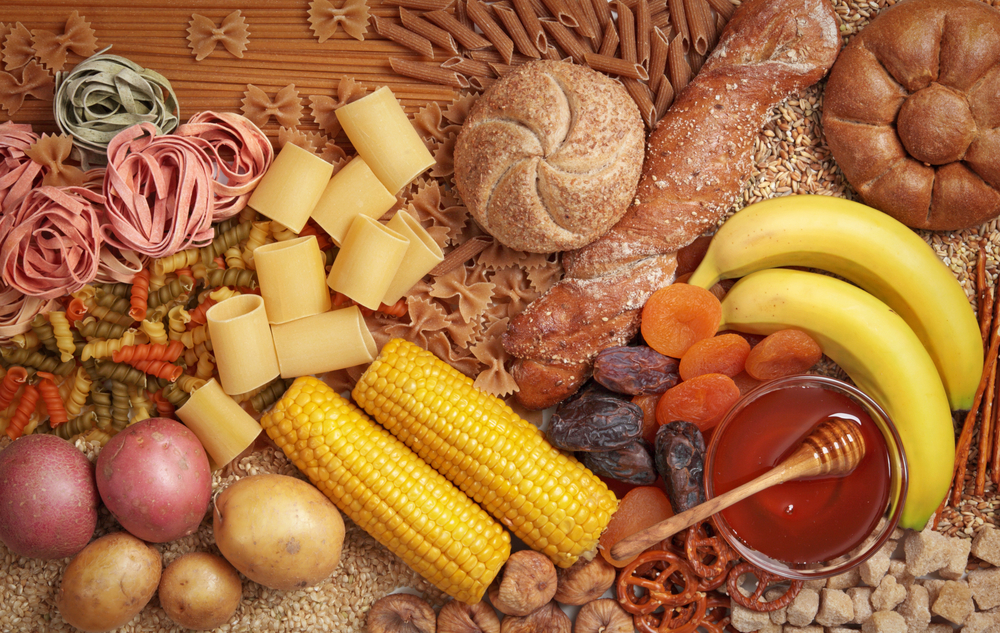 60% of us are sensitive to sugar and carbs
Sugars and Carbs cause:
Arthritis
Rapid aging 
Diabetes-related complications
Dementia
Cataracts
Depression
Autoimmune diseases
Irritable Bowel syndrome
Inflammation!
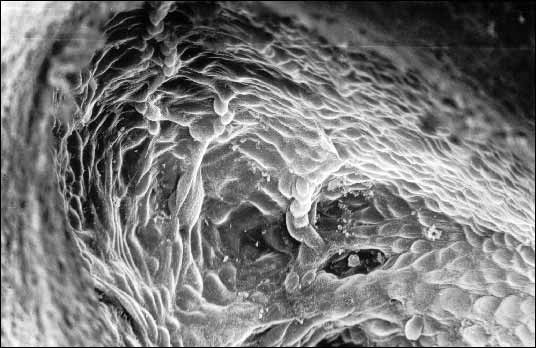 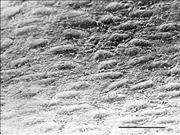 Glycation end products
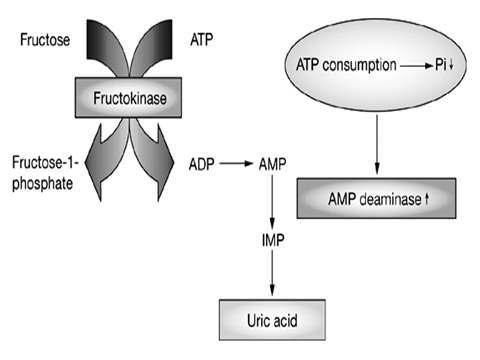 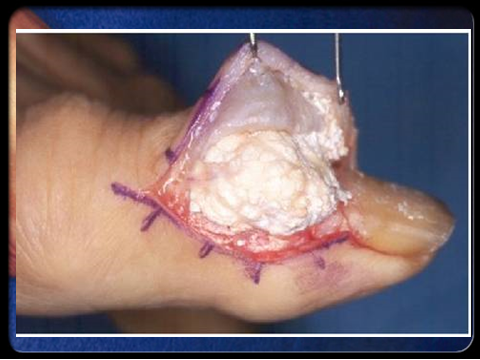 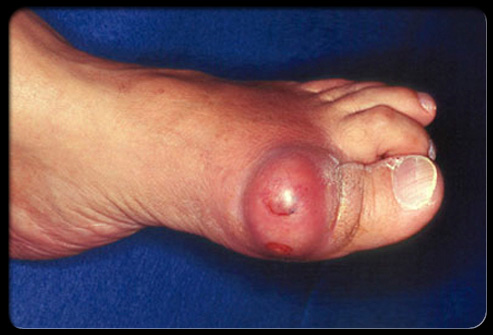 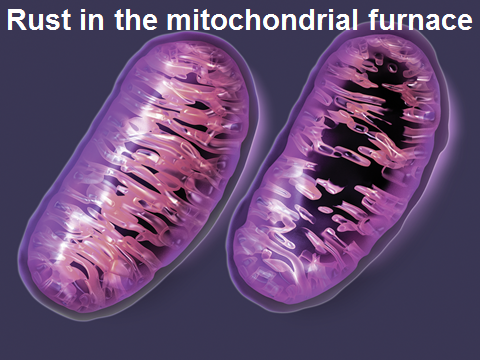 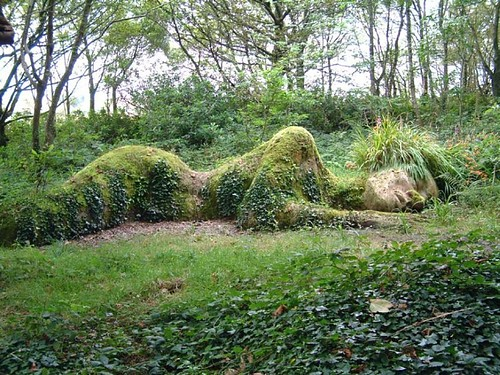 Low fat diets:
High in grains and sugars
Grains cause GI damage and disease
Sugars and carbs trigger high insulin levels
Insulin causes:
Fat deposition and stops fat burning
Energy conservation
Food addiction
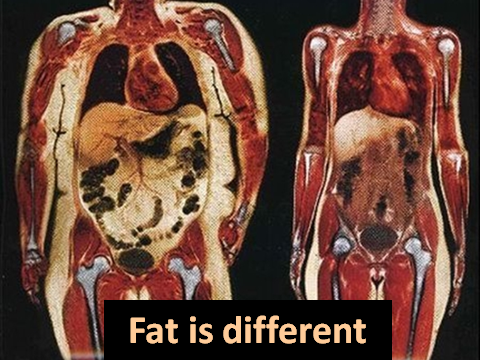 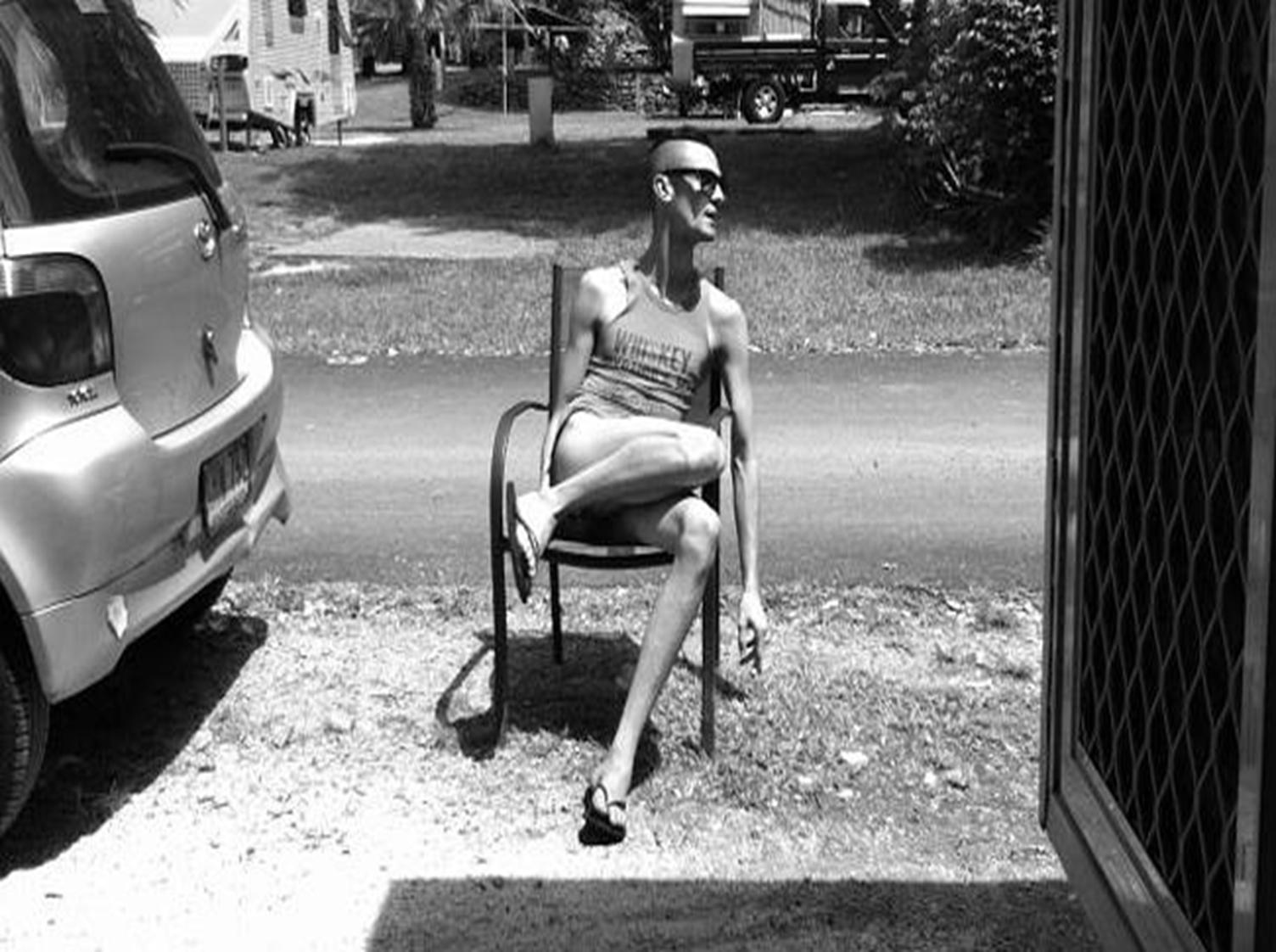 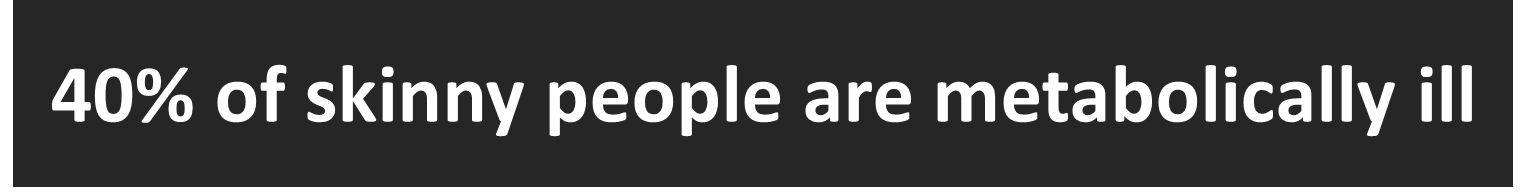 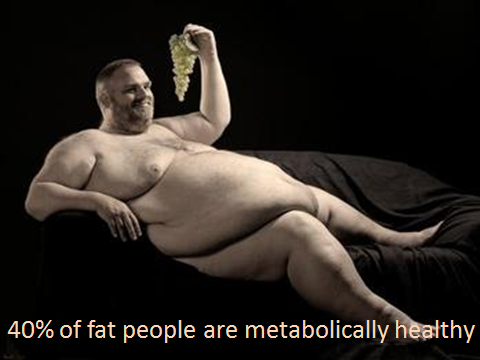 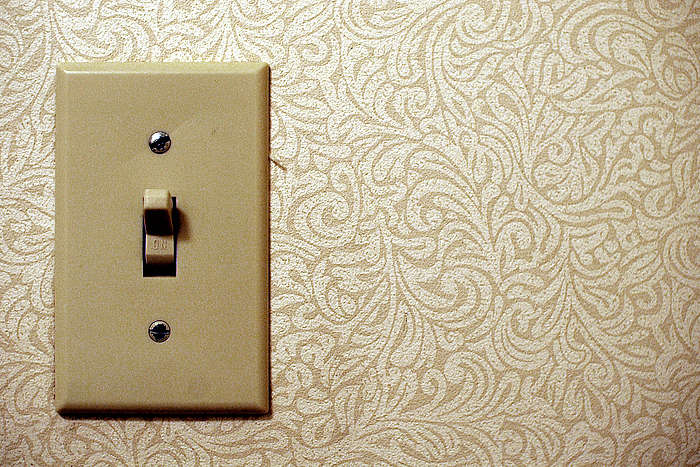 Fat Deposition Switch ON
Fructose (table sugar, fruit juices, pop) 
Honey
BEER
High fructose corn syrup
Carbohydrates
Eating throughout the day
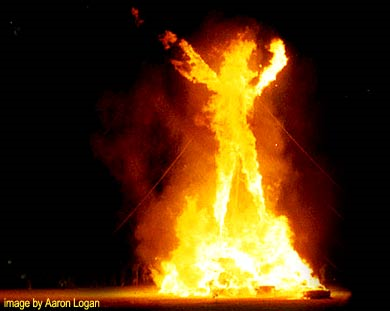 Keep the metabolicfire burning!
FLIP THE SWITCH
No transfats
No high fructose corn syrup
Limit sugars 
Cut down on wheat (bread and pasta)
Avoid BEER
No “industrial” vegetable oils
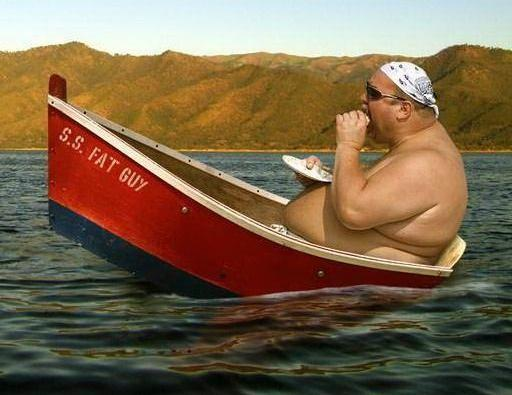 You are not fat because you are lazy; 
you are lazy because you can’t burn your fat!
The shift to a low fat diet was one of the most dangerous conceptual shifts in public health in American history
Gary Taubes
Good Calories, Bad Calories
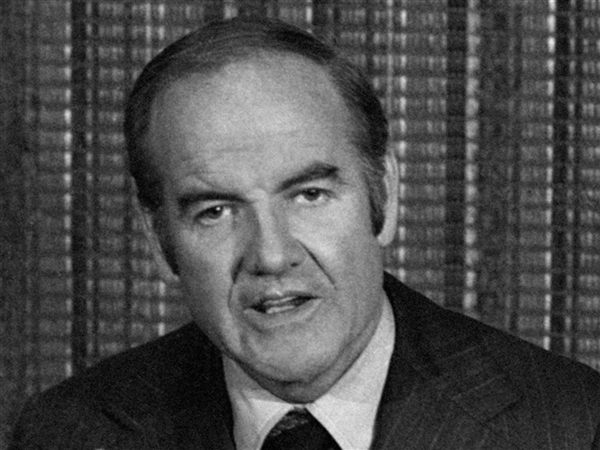 Dietary Goals for the US 1977
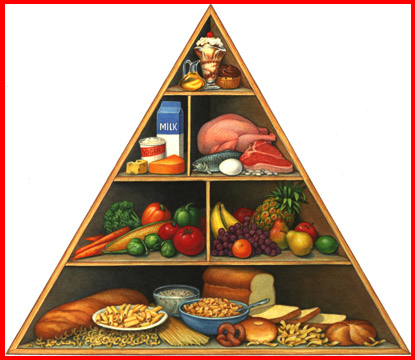 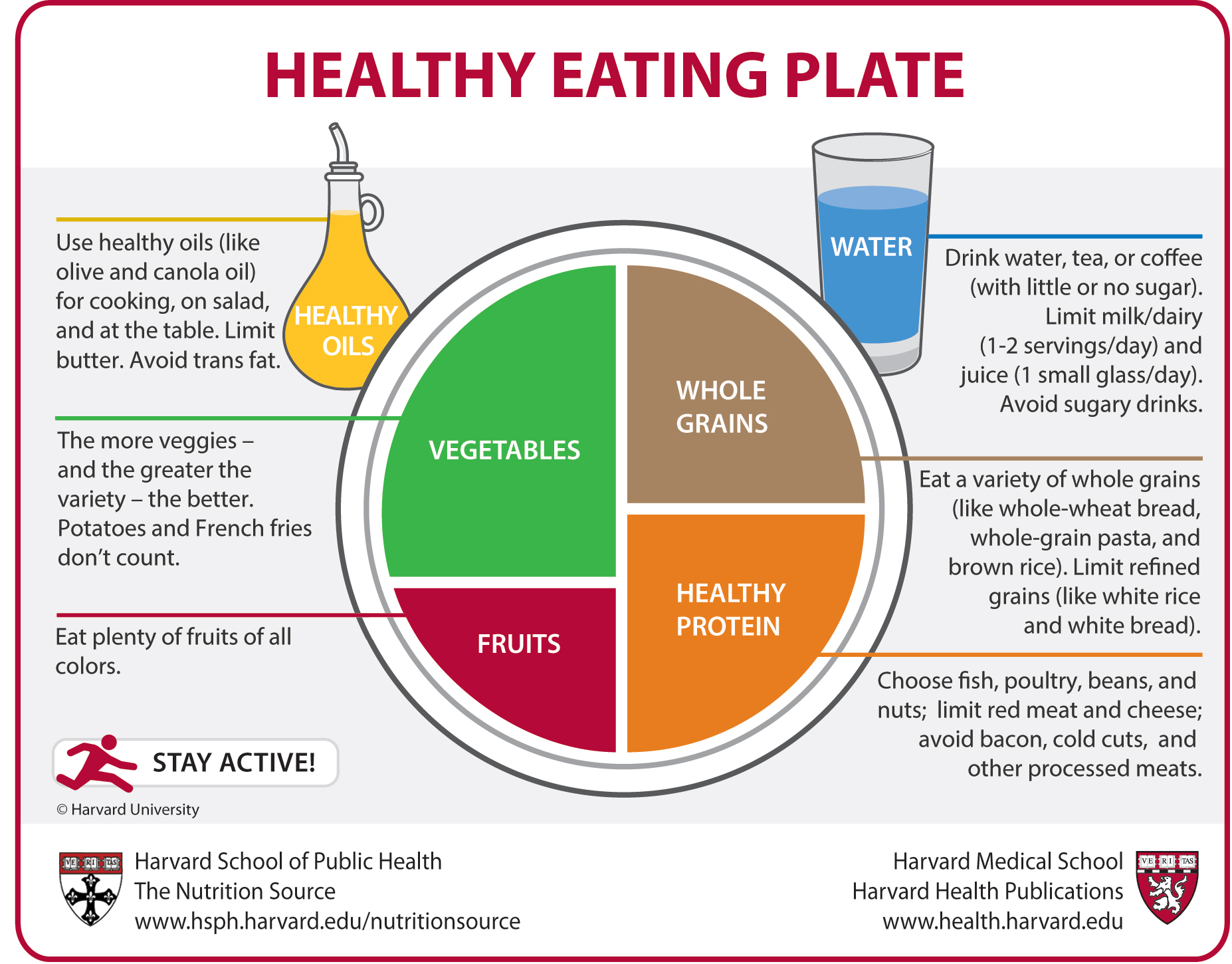 It’s not about your booty
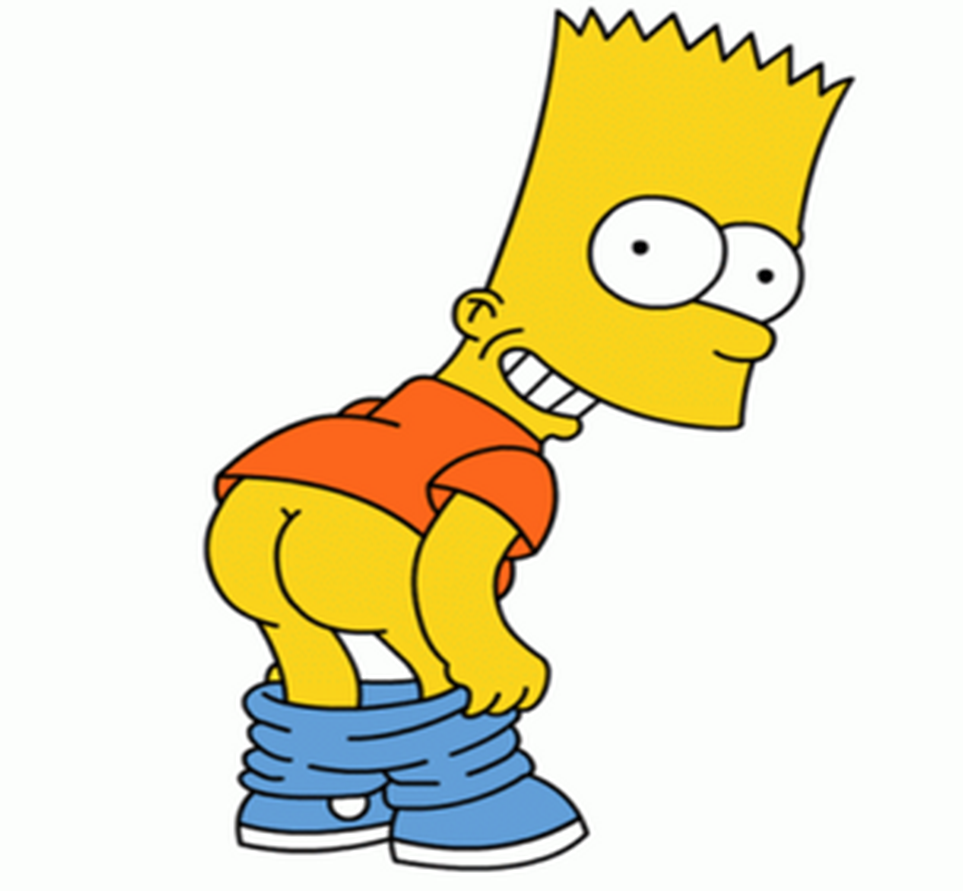 It takes two weeks to become metabolically healthy.
Metabolically healthy leads to happier mitochondria and more energy
Metabolically healthy leads to weight loss
Metabolically healthy=lower claims cost
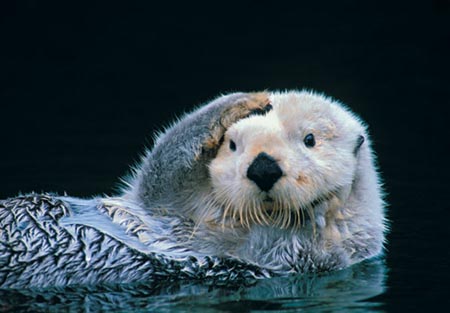 The average serum cholesterol in acute MI patients is 104 mg/dl
WHICH IS NORMAL!
Those with a cholesterol of 220-240 live the longest
Low cholesterol is linked with stroke, cancer, depression, suicide
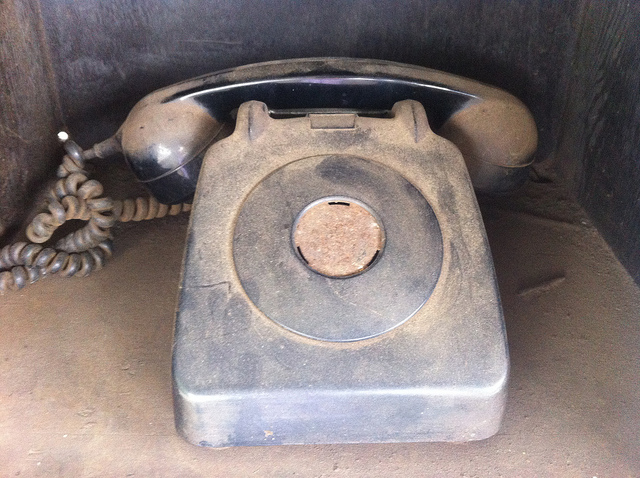 LDL “Bad Cholesterol” level is outdated
VERY
It’s the size of the LDL “bad” cholesterol particles that counts
Yes, size does count!
Bigger IS better!
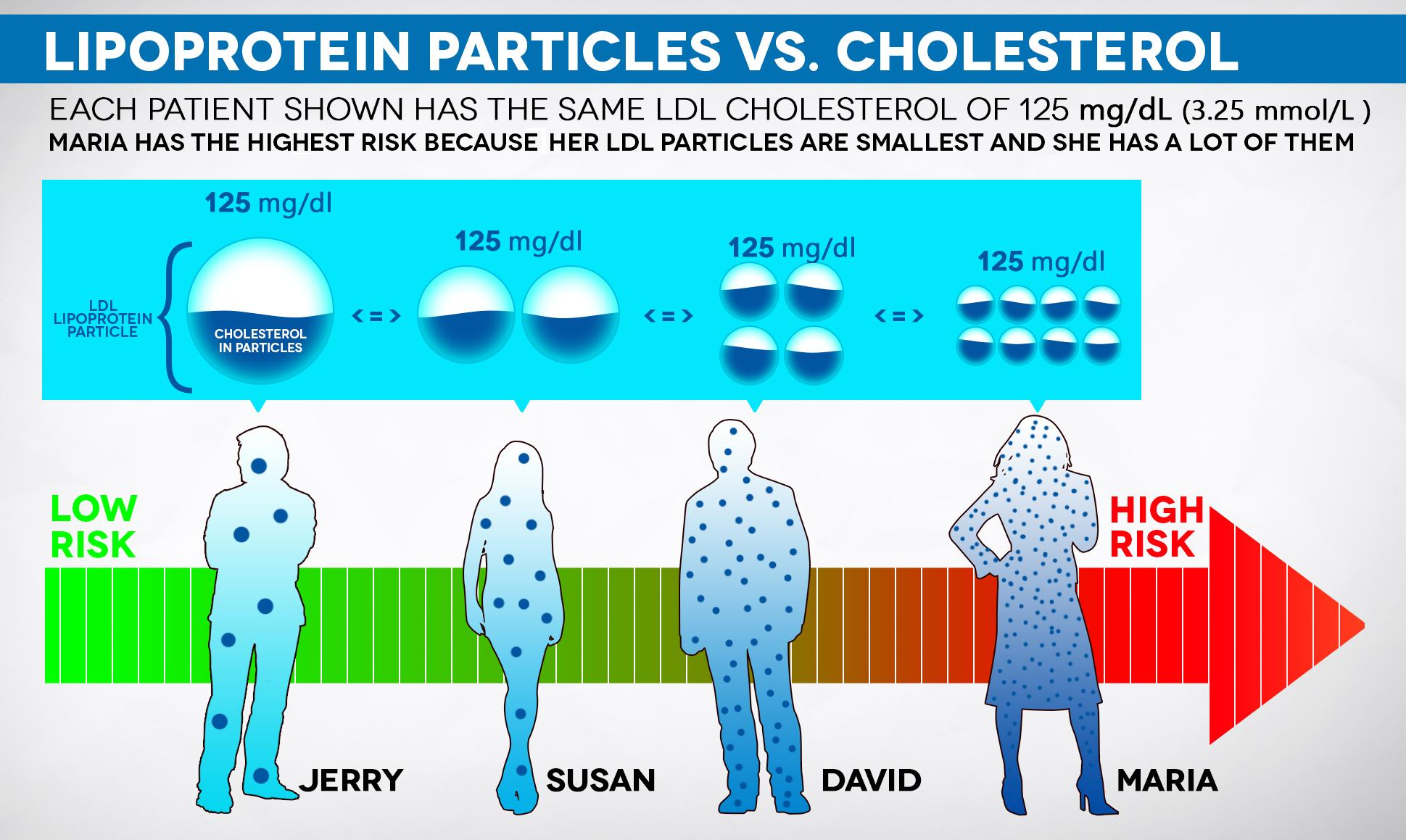 You can have a perfectly normal total cholesterol
and still have a high LDL particle count
You may be on a cholesterol pill and not need it.
You may have a perfectly normal blood lipid panel and be at high risk of a heart attack
There’s a blood test for that!LDL particle count
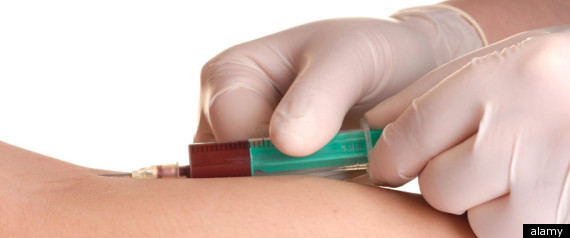 Triglyceride/HDL >3
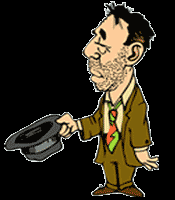 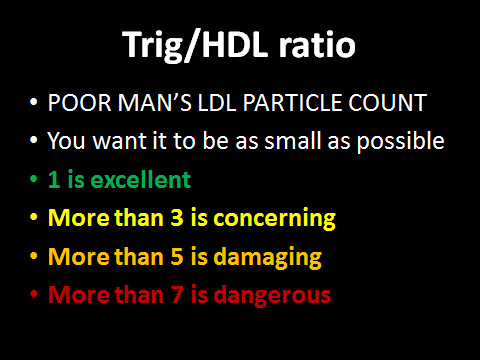 What will make your LDL particles fatter?
Low-carbohydrate diet
Omega 3 fatty acids (fish oil)
Exercise***
Niacin
Statin cholesterol medication  . . . sorta
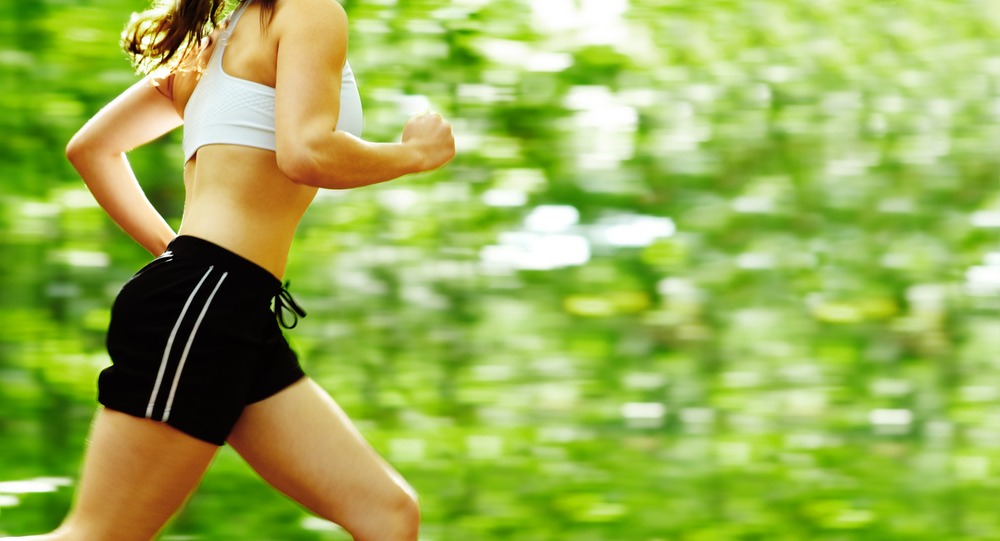 Aerobics don’t cause weight loss
But they give you an aerobic base
The dead lift
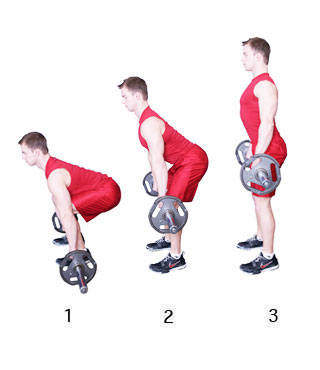 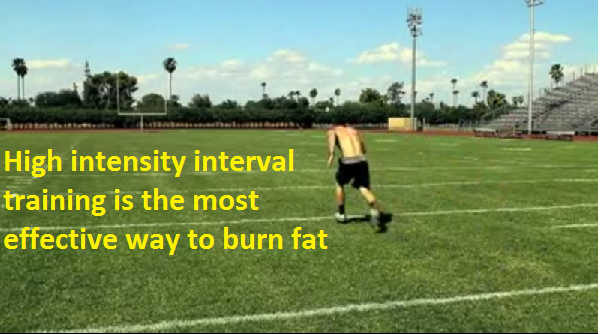 Stretching does not prevent injuries
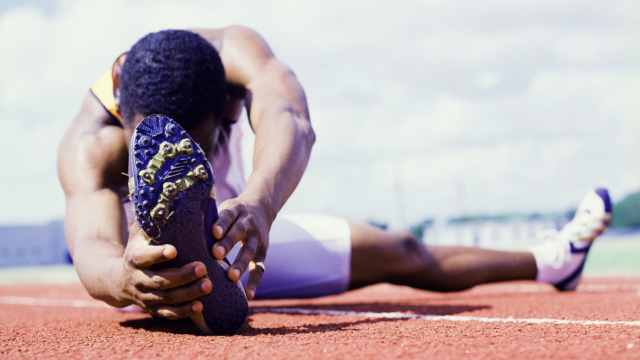 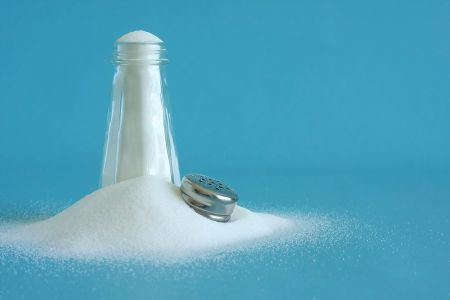 A healthy sodium intake is 4-6 gm daily
Not 1.5-2.0 gm
Clean up your diet
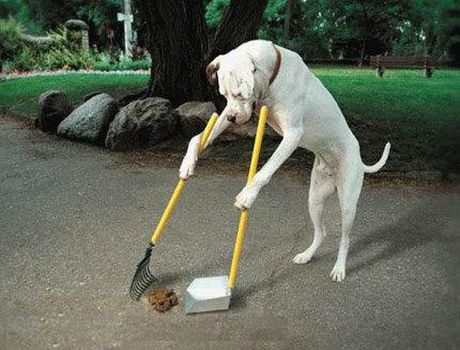 Improves your labs
Five foods to never eat
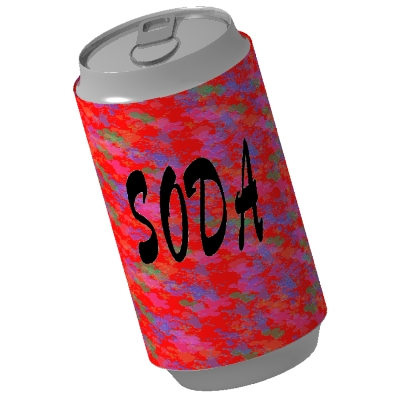 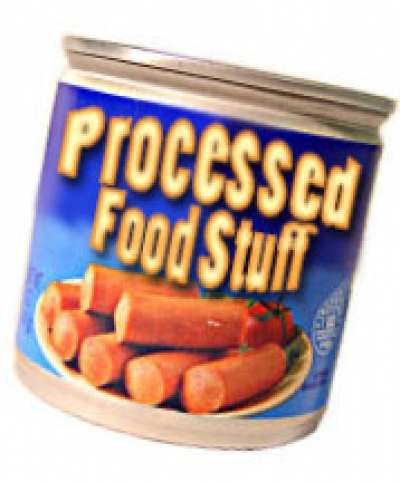 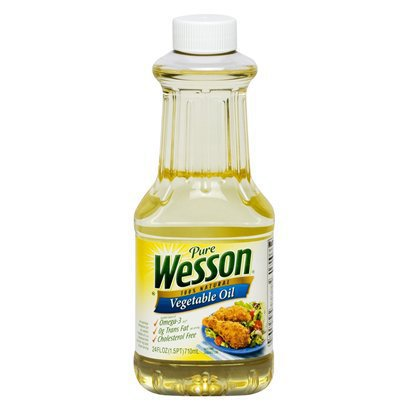 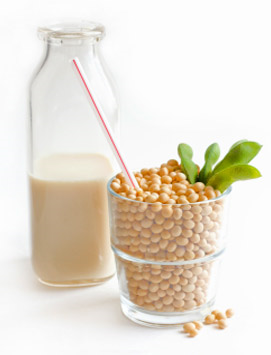 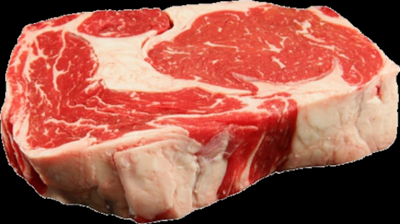 Five foods to eat instead
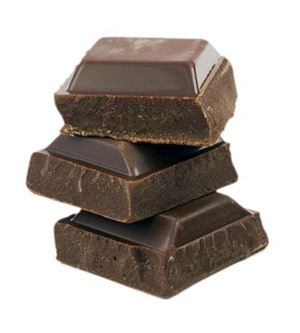 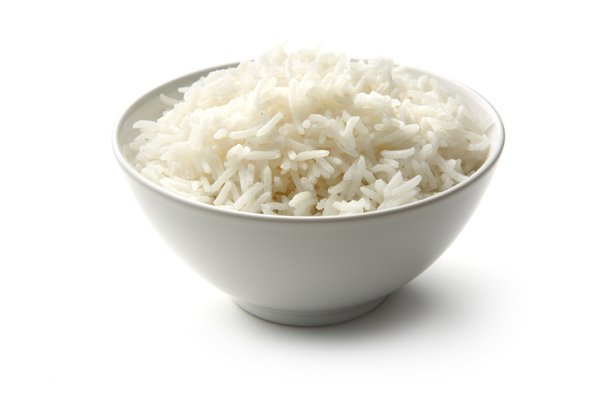 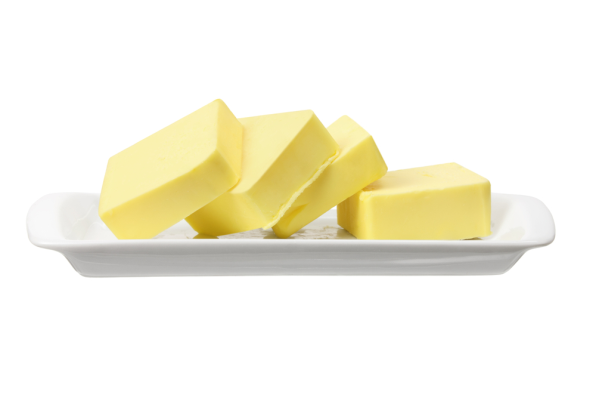 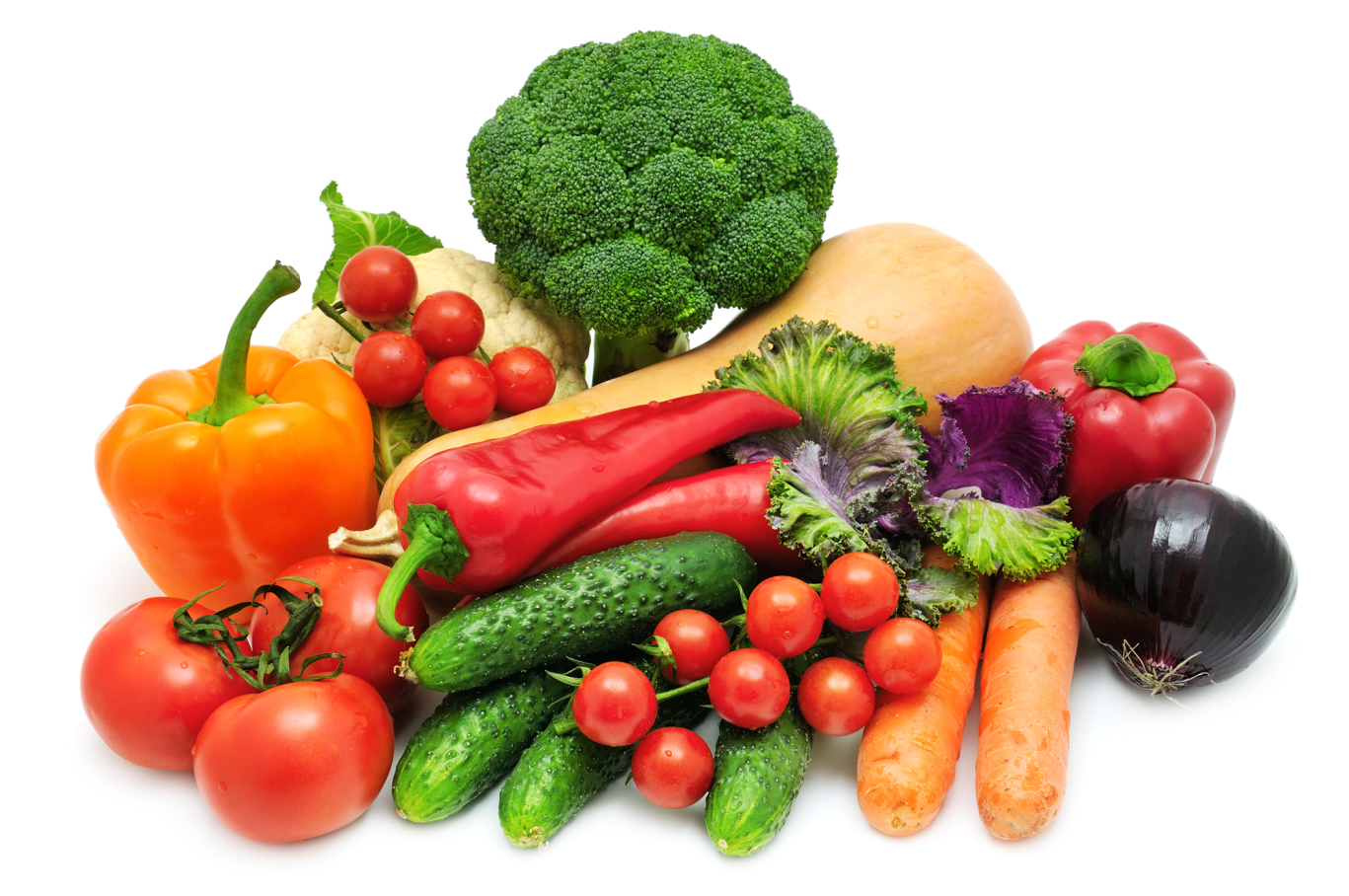 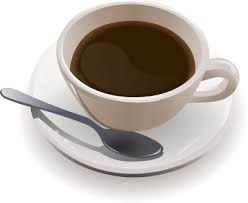 Summary!
Eat real food including fat
Limit sugar (eat Stevia) because it damages your liver, mitochondria and creates uric acid
Limit wheat because it increases your insulin and causes leaky gut syndrome that causes inflammation and autoimmune conditions
Limit soy because it damages sex and thyroid hormones
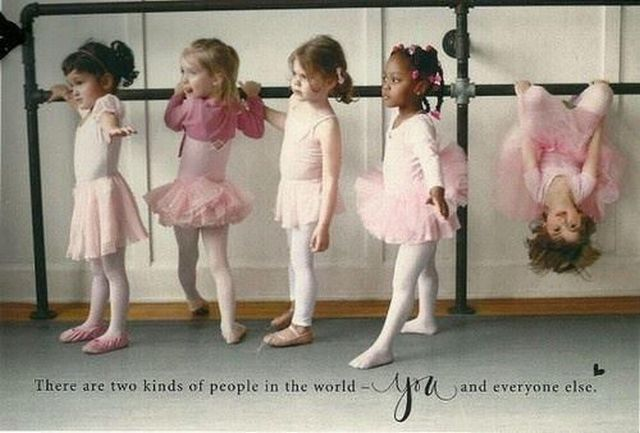 EVERYONE IS UNIQUE
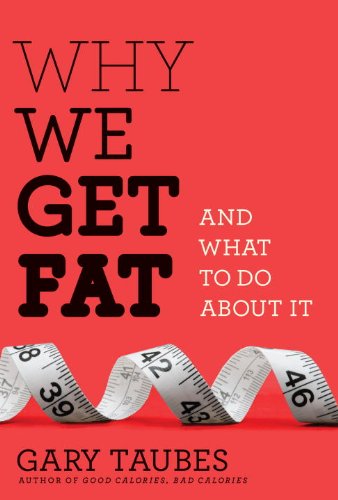 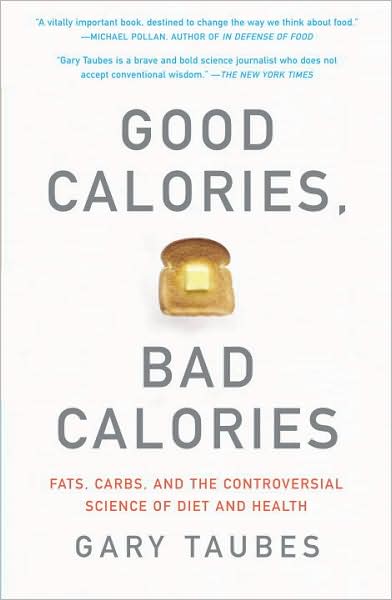 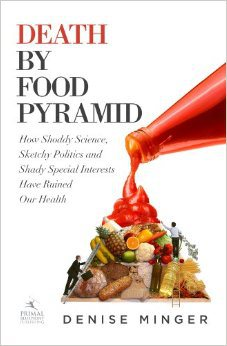 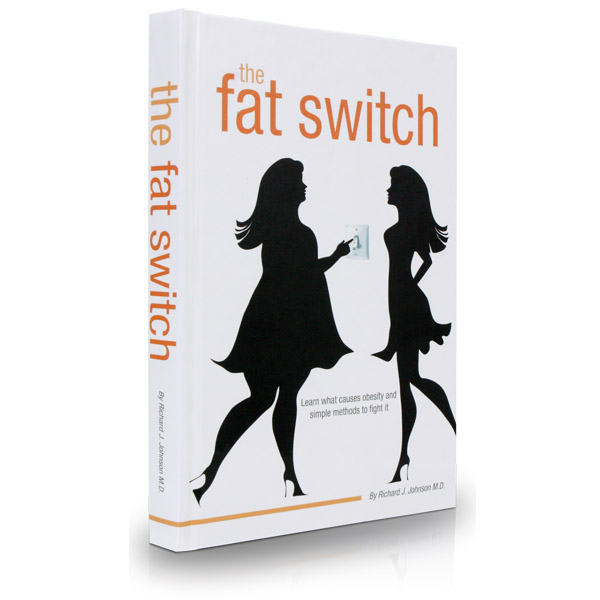 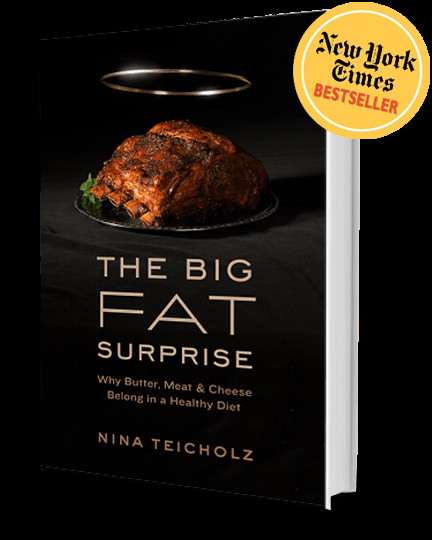 http://www.fhit.org/
Lecturepad.org
Sugarscience.org